Fayetteville State UniversityOffice of Sponsored Research and Programs & Research Office(OSRP/RO)
Present

Sponsored Research 
at FSU
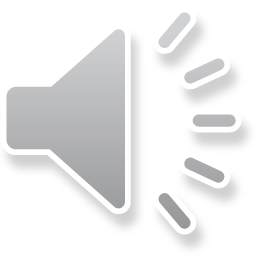 The Research Office
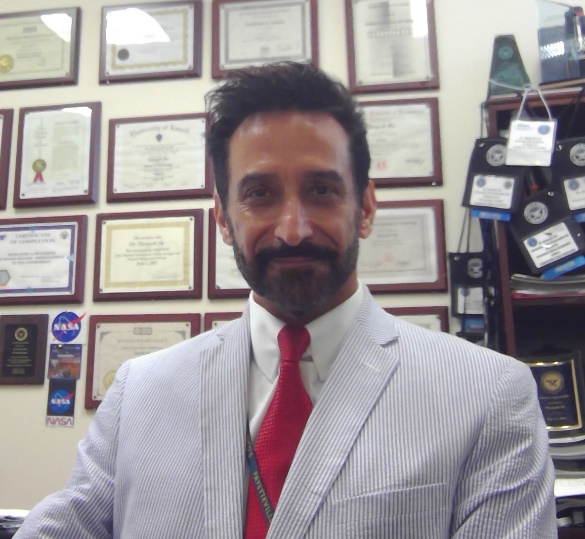 Dr. Daryush ILA
Associate Vice Chancellor for Research
& Tech Transfer Officer
2
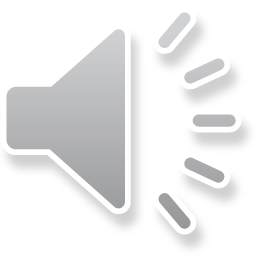 [Speaker Notes: Purpose – Introduce OSRP Staff]
The Office Of Sponsored Research and Programs
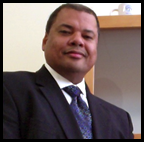 Dr. A. Leslie Evelyn
Director of  Sponsored Research
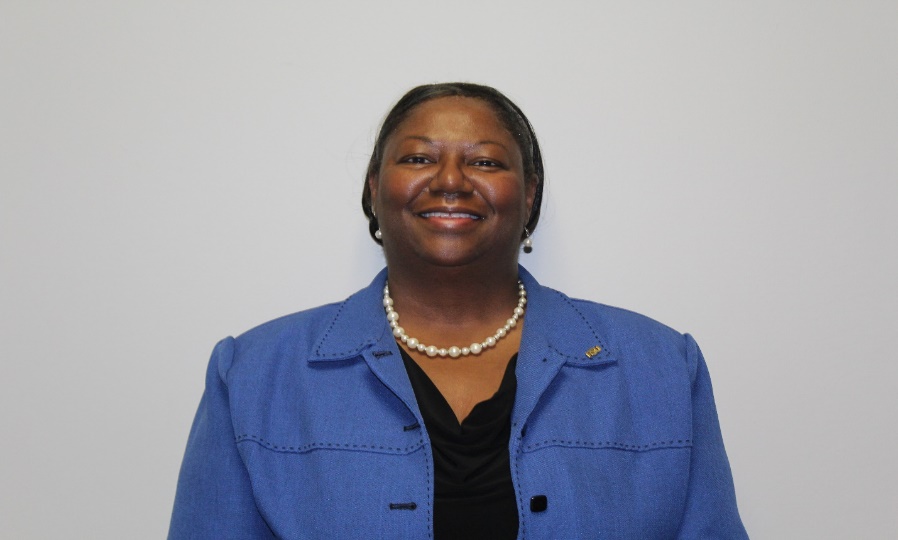 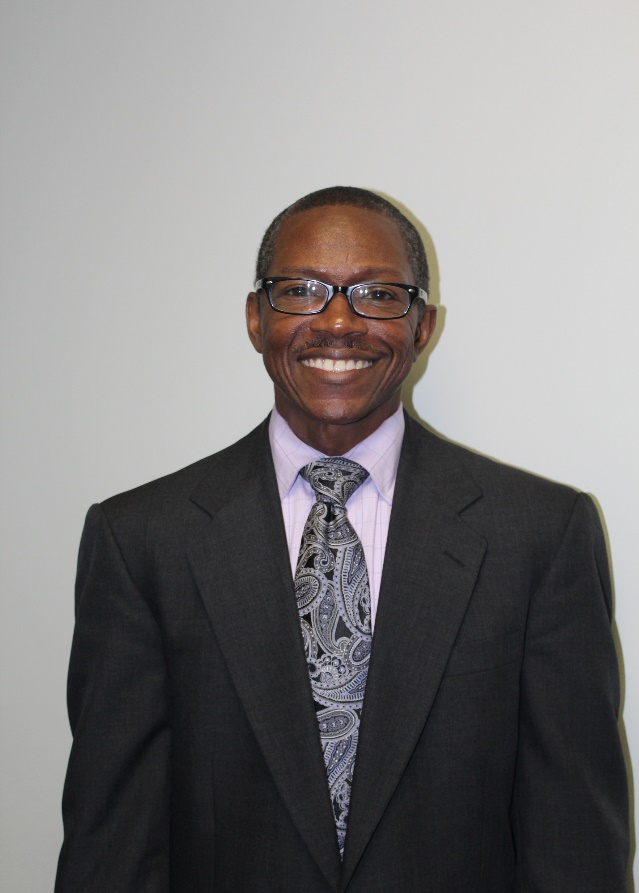 Dwane Hodges
Budget Officer/ Grant Dev. Spec.
Shenetta Dudley
Pre-awards Administrator
3
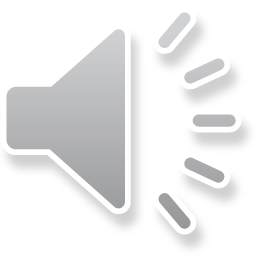 [Speaker Notes: Purpose – Introduce OSRP Staff]
Basic Types of Sponsored Funding
Grant - Money given by a federal, state, or local government agency, or by a private business, foundation or individual, to fund a project.
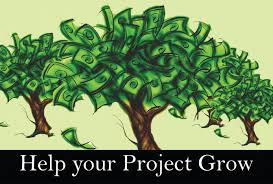 Contract - A formal agreement between two parties whereas goods or services are provided at an agreed upon price.  

Cooperative Agreements - Similar to a grant, except after 			         the award is given the funding institution assists and/or                       participates in project  activities with the grant recipient.
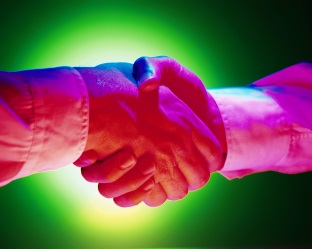 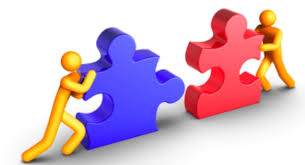 4
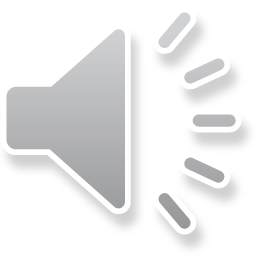 [Speaker Notes: Purpose – Short review of funding types]
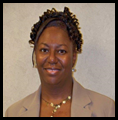 Mrs. Shenetta Dudley
x-1570
sdudley@uncfsu.edu
Pre-Awards Administration
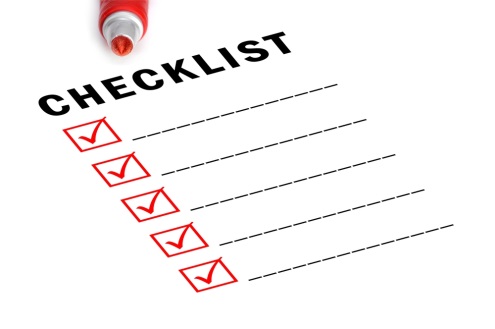 Instructions and guidelines for submissions.
Proposal development and compliance
Grants.gov and NSF Fastlane submissions
Registering Individuals with agencies and search engines
5
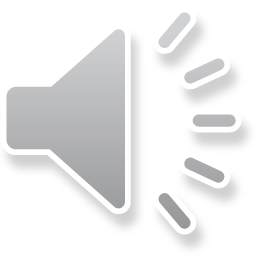 [Speaker Notes: Purpose – Introduce Pre-Awards Administration]
Mr. Dwane Hodges
x-1645
dhodges1@uncfsu.edu
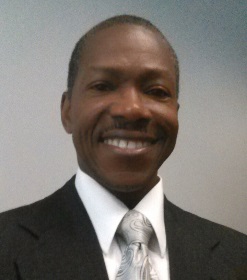 Budget Development
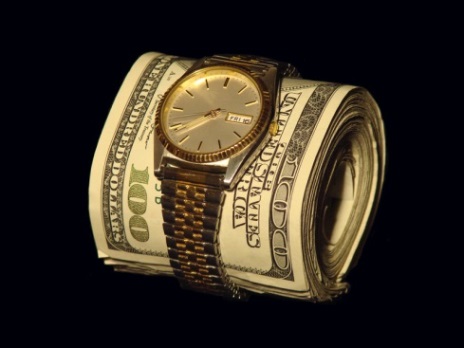 Budget development and cost itemization
Preview RFPs. Preparing synopses of application information
Develop and revise budget templates 
Preview/Review proposed budgets
6
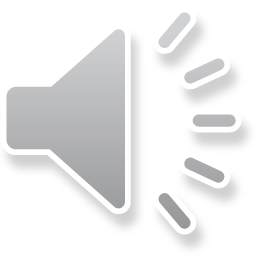 [Speaker Notes: Purpose – Introduce Budget Development]
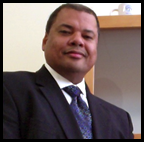 Dr. Leslie Evelyn
1644
aevelyn@uncfsu.edu
Director
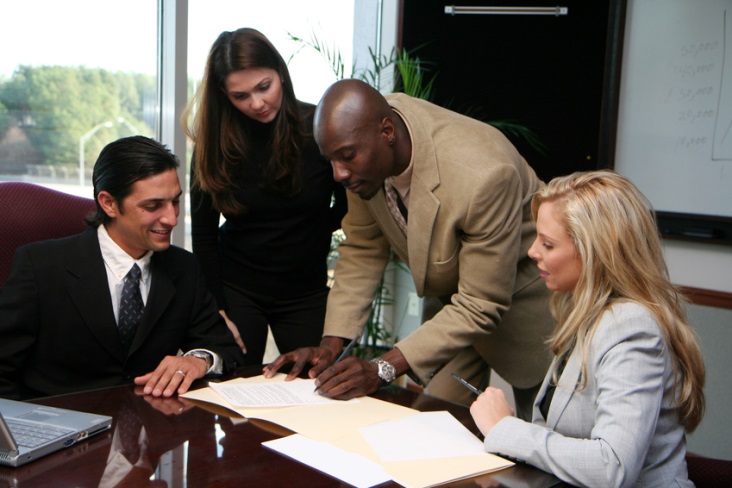 Point of Contact for:
Contracts
Teaming Agreements
Non-Disclosure Agreements
Memoranda of Understanding
7
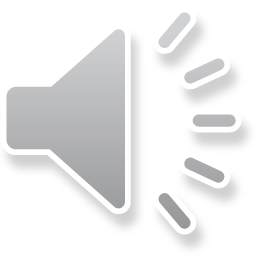 [Speaker Notes: Purpose – Introduce Post-Awards Administration]
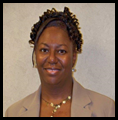 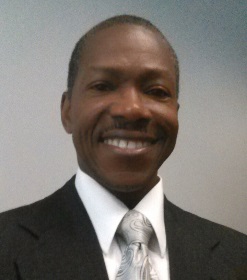 Compliance
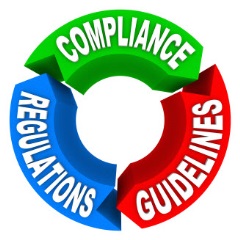 Oversee Compliance with funding agencies
	(NSF, NIH, NEA, ARO, Gates Foundations, etc.)

Oversee Compliance with regulatory agencies
	(Dept. of State, EPA, OSHA, Dept. of Commerce, DHS, 
	DHHS, CDC, NRC, Dept. of Justice, etc.)
8
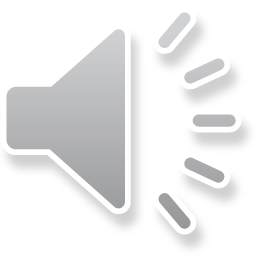 [Speaker Notes: Purpose – Introduce Compliance]
Non-financial Post-Awards Administration
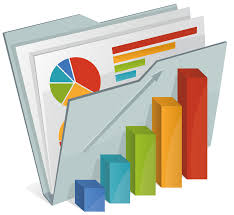 Meet with PIs for post-award or new award orientation
Assist with post award reporting, compliance, and close-out 
Conduct compliance reviews of grant award project reports	
Assist with grant award modifications
9
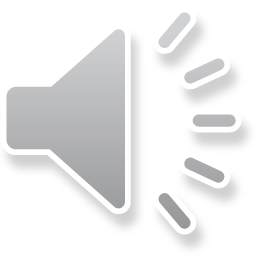 [Speaker Notes: Purpose – Introduce Post-Awards Administration]
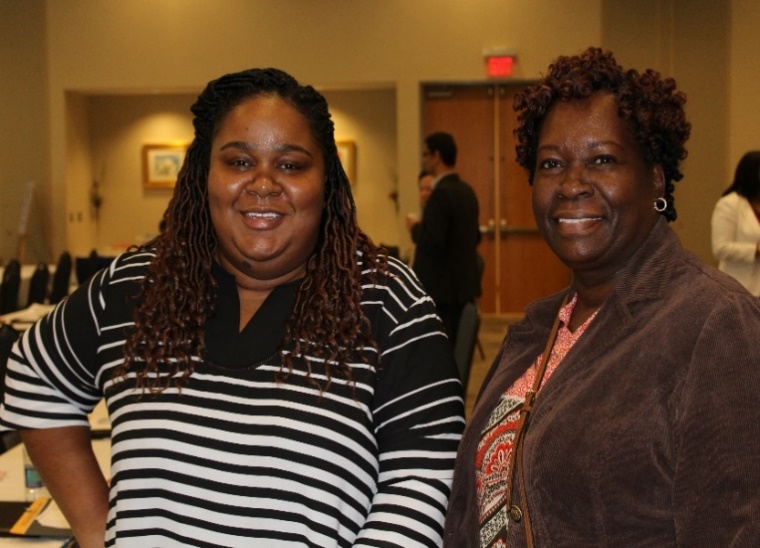 Ms. Chrystal Cooper-Johnson
X-1073
Ccooper3@uncfsu.edu
financial Post-Awards Administration
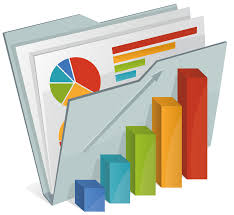 Meet with PI’s for Post- Award or New Award Orientation
Provide fiscal management of sponsored projects (include financial reporting, financial administration & financial regulation compliance)
Provide non-financial management (award set up and close out)
Provide audit preparation (transactional requests, audit questionnaires, and participate in audit interview with PI)
10
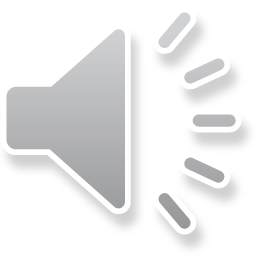 [Speaker Notes: Purpose – Introduce Post-Awards Administration]
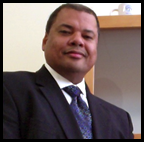 “I am in favor of animal rights as well as human rights. That is the way of a whole human being.” ― Abraham Lincoln
Institutional Review Board (IRB) Structure
HRRC: Human Rights in Research Committee
IACUC: Institutional Animal Care and Use Committee
HRS: Hazardous Materials Research and Safety Committee
ETHICS: Ethical Conduct Committee
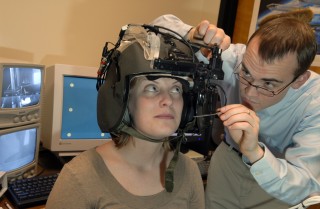 11
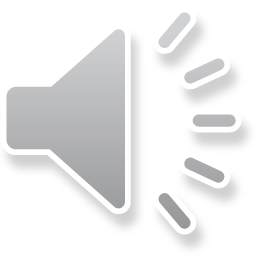 [Speaker Notes: Purpose – Stress the importance of ethical and safe research.]
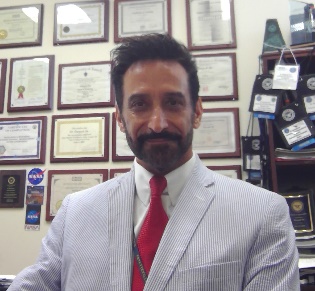 “Exploration is the engine that drives innovation.  Innovation drives economic growth.  So lets all go exploring” – Edith Widder
Dr. Daryush Ila
x-2417
dila@uncfsu.edu
TECHNOLOGY TRANSFER
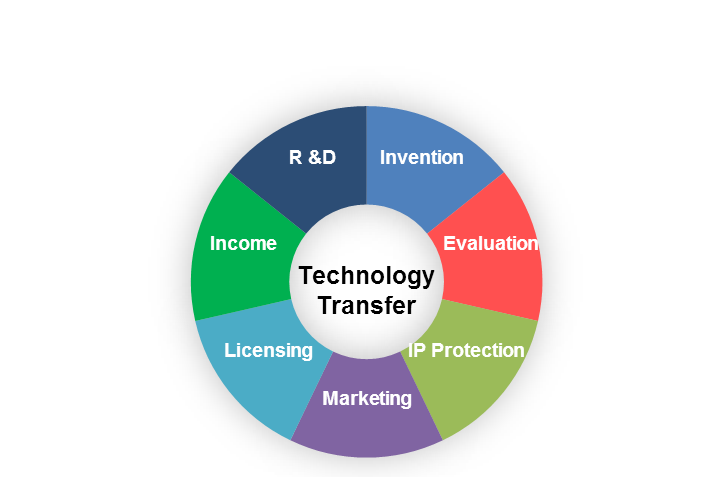 Does your innovative idea meet these criteria?
1. Is it novel?
2. Is there a need?
3. Is there a potential market?
12
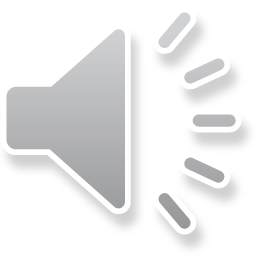 [Speaker Notes: Purpose – Introduce the area of Tech Transfer]
“It’s fun to do the impossible”  - Walt disney
INNOVATION
PROTOTYPING: From Mental Images. to Digital Images, to Tangible Images.
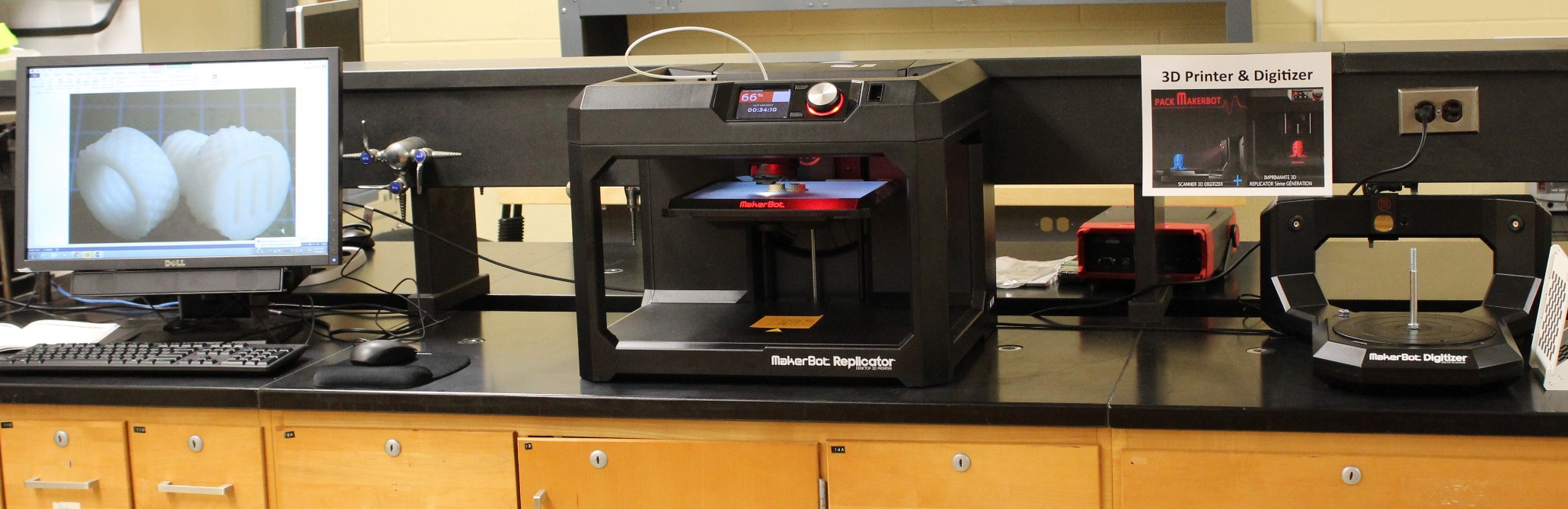 13
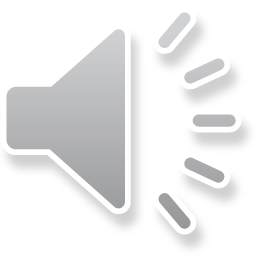 [Speaker Notes: Purpose – Introduce the area of Tech Transfer]
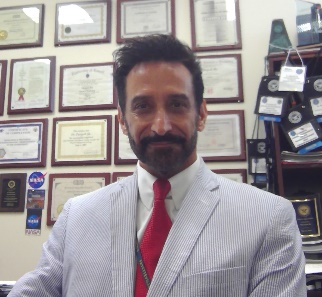 Export Control&itar (International Traffic in Arms Regulations)
Dr. Daryush Ila
x-2417
dila@uncfsu.edu
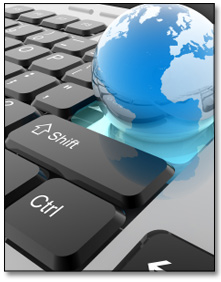 Why are Exports Controlled?
Release of Technology
National Security
Visual inspection
Oral exchange
Application of Knowledge
Foreign Policy
Non-proliferation
14
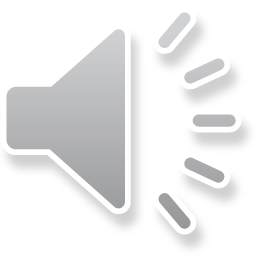 [Speaker Notes: Purpose – Examine the importance of Export Controls]
“The race is not always to the swift nor the battle to the strong, but that's the way to bet.”  - Damon Runyon
Opportunity Search Engines
Revising Unfunded Proposals
Budget Development 101
OSRP Training (2020-2021): 






Note: You can register for training through the
 Office of Faculty Development calendar
Proposal Development for Research
Institutional Review Board (IRB) Compliance
Fundamentals of Proposal Writing
Grants.gov & NSF Fastlane
RAMSeS Proposal Reporting System
Whitepapers & Quad-Charts
Export Control and ITAR
15
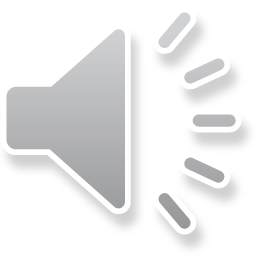 [Speaker Notes: Purpose – Give a short review of the workshops that will be provided by OSRP in 2014-2015]
“Don't fear failure so much that you refuse to try new things. The saddest summary of a life contains three descriptions: could have, might have, and should have” – Louis E. Boone
PLANNING TO SUBMIT A PROPOSAL? 
Send your intent to submit to Mrs. Shenetta Dudley at sdudley@uncfsu.edu, along with the proposal announcement or a link to the announcement.

Faculty and staff must attend training sessions!!!! (our records indicate that those who do not attend training have difficulty submitting proposals).
For more information, please visit the FSU website at www.uncfsu.edu/research.

You can also call Mrs. Dudley at extension x-1570, or visit our offices located in rooms 309, 310, and 339 of the Broadwell College of Business and Economics.

We look forward to working with you in the near future, and we wish you a productive and successful school year.
16
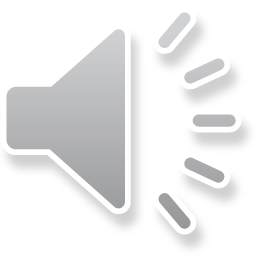